Adversarial Search and Game Playing ExamplesUniversity of Berkeley, USAhttp://www.aima.cs.berkeley.edu
MAX nodes
MAX’s play 
MIN nodes
MIN’s play 
Terminal state(win for MAX) 
Game Tree
Here, symmetries have been used to reduce the branching factor
MAX’s play 
MIN’s play 
Terminal state(win for MAX) 
Game Tree
In general, the branching factor and the depth of terminal states are large

Chess:
 Number of states: ~1040
 Branching factor: ~35
 Number of total moves   in a game: ~100
3-3 = 0
8-8 = 0
6-4 = 2
Example: Tic-tac-Toe
e(s) =	number of rows, columns, 	and diagonals open for MAX 
        	- number of rows, columns, 	   	and diagonals open for MIN
6-5=1
5-5=0
6-5=1
5-5=0
4-5=-1
5-4=1
6-4=2
5-6=-1
5-5=0
5-6=-1
6-6=0
4-6=-2
Backing up Values
Tic-Tac-Toe tree
at horizon = 2
1
Best move
-1
1
-2
2
1
3
1
2
1
1
0
2
0
1
1
2
2
3
1
2
2
1
1
0
Continuation
1
1
0
1
0
Example
2
Example
The beta value of a MIN
node is an upper bound on
the final backed-up value.
It can never increase
b = 2
b = 1
2
1
Example
The beta value of a MIN
node is an upper bound on
the final backed-up value.
It can never increase
b = 1
2
1
Example
a = 1
The alpha value of a MAX
node is a lower bound on
the final backed-up value.
It can never decrease
b = -1
b = 1
2
1
-1
Example
a = 1
b = -1
b = 1
Search can be discontinued below
any MIN node whose beta value is 
less than or equal to the alpha value
of one of its MAX ancestors
2
1
-1
Example
a = 1
0
max
min
0
0
0
max
min
0
-3
0
-3
3
max
0
5
-3
3
3
-3
0
2
-2
3
An example of Alpha-beta pruning
Example of Alpha-beta pruning
Final tree
max
min
max
min
max
0
5
-3
3
3
-3
0
2
-2
3
An example of Alpha-beta pruning
0
5
-3
3
3
-3
0
2
-2
3
5
2
5
-5
0
1
5
1
-3
0
-5
5
-3
3
2
Example
0
0
5
-3
3
3
-3
0
2
-2
3
5
2
5
-5
0
1
5
1
-3
0
-5
5
-3
3
2
Example
0
0
0
5
-3
3
3
-3
0
2
-2
3
5
2
5
-5
0
1
5
1
-3
0
-5
5
-3
3
2
Example
0
0
-3
0
5
-3
3
3
-3
0
2
-2
3
5
2
5
-5
0
1
5
1
-3
0
-5
5
-3
3
2
Example
0
0
-3
0
5
-3
3
3
-3
0
2
-2
3
5
2
5
-5
0
1
5
1
-3
0
-5
5
-3
3
2
Example
0
0
0
-3
0
5
-3
3
3
-3
0
2
-2
3
5
2
5
-5
0
1
5
1
-3
0
-5
5
-3
3
2
Example
0
0
3
0
-3
3
0
5
-3
3
3
-3
0
2
-2
3
5
2
5
-5
0
1
5
1
-3
0
-5
5
-3
3
2
Example
0
0
3
0
-3
3
0
5
-3
3
3
-3
0
2
-2
3
5
2
5
-5
0
1
5
1
-3
0
-5
5
-3
3
2
Example
0
0
0
0
3
0
-3
3
0
5
-3
3
3
-3
0
2
-2
3
5
2
5
-5
0
1
5
1
-3
0
-5
5
-3
3
2
Example
0
0
0
0
3
0
-3
3
5
0
5
-3
3
3
-3
0
2
-2
3
5
2
5
-5
0
1
5
1
-3
0
-5
5
-3
3
2
Example
0
0
0
0
3
2
0
-3
3
2
0
5
-3
3
3
-3
0
2
-2
3
5
2
5
-5
0
1
5
1
-3
0
-5
5
-3
3
2
Example
0
0
0
0
3
2
0
-3
3
2
0
5
-3
3
3
-3
0
2
-2
3
5
2
5
-5
0
1
5
1
-3
0
-5
5
-3
3
2
Example
0
0
2
0
2
0
3
2
0
-3
3
2
0
5
-3
3
3
-3
0
2
-2
3
5
2
5
-5
0
1
5
1
-3
0
-5
5
-3
3
2
Example
0
0
2
0
2
0
3
2
0
-3
3
2
0
5
-3
3
3
-3
0
2
-2
3
5
2
5
-5
0
1
5
1
-3
0
-5
5
-3
3
2
Example
0
0
0
2
0
2
0
3
2
0
-3
3
2
0
5
-3
3
3
-3
0
2
-2
3
5
2
5
-5
0
1
5
1
-3
0
-5
5
-3
3
2
Example
0
0
0
2
0
2
0
3
2
0
-3
3
2
5
0
5
-3
3
3
-3
0
2
-2
3
5
2
5
-5
0
1
5
1
-3
0
-5
5
-3
3
2
Example
0
0
0
2
0
2
0
3
2
1
0
-3
3
2
1
0
5
-3
3
3
-3
0
2
-2
3
5
2
5
-5
0
1
5
1
-3
0
-5
5
-3
3
2
Example
0
0
0
2
0
2
0
3
2
1
0
-3
3
2
1
-3
0
5
-3
3
3
-3
0
2
-2
3
5
2
5
-5
0
1
5
1
-3
0
-5
5
-3
3
2
Example
0
0
0
2
0
2
0
3
2
1
0
-3
3
2
1
-3
0
5
-3
3
3
-3
0
2
-2
3
5
2
5
-5
0
1
5
1
-3
0
-5
5
-3
3
2
Example
0
0
0
2
1
0
2
1
0
3
2
1
0
-3
3
2
1
-3
0
5
-3
3
3
-3
0
2
-2
3
5
2
5
-5
0
1
5
1
-3
0
-5
5
-3
3
2
Example
0
0
0
2
1
0
2
1
0
3
2
1
0
-3
3
2
1
-3
-5
0
5
-3
3
3
-3
0
2
-2
3
5
2
5
-5
0
1
5
1
-3
0
-5
5
-3
3
2
Example
0
0
0
2
1
0
2
1
0
3
2
1
0
-3
3
2
1
-3
-5
0
5
-3
3
3
-3
0
2
-2
3
5
2
5
-5
0
1
5
1
-3
0
-5
5
-3
3
2
Example
0
0
0
2
1
0
2
1
-5
0
3
2
1
-5
0
-3
3
2
1
-3
-5
0
5
-3
3
3
-3
0
2
-2
3
5
2
5
-5
0
1
5
1
-3
0
-5
5
-3
3
2
Example
0
0
0
2
1
0
2
1
-5
0
3
2
1
-5
0
-3
3
2
1
-3
-5
0
5
-3
3
3
-3
0
2
-2
3
5
2
5
-5
0
1
5
1
-3
0
-5
5
-3
3
2
Example
0
0
1
0
2
1
0
2
1
-5
0
3
2
1
-5
0
-3
3
2
1
-3
-5
0
5
-3
3
3
-3
0
2
-2
3
5
2
5
-5
0
1
5
1
-3
0
-5
5
-3
3
2
Example
1
0
1
0
2
1
2
0
2
1
-5
2
0
3
2
1
-5
2
0
-3
3
2
1
-3
-5
2
0
5
-3
3
3
-3
0
2
-2
3
5
2
5
-5
0
1
5
1
-3
0
-5
5
-3
3
2
Example
1
0
1
0
2
1
2
0
2
1
-5
2
0
3
2
1
-5
2
0
-3
3
2
1
-3
-5
2
0
5
-3
3
3
-3
0
2
-2
3
5
2
5
-5
0
1
5
1
-3
0
-5
5
-3
3
2
Nondeterminstic games are the games with both an element of chance and Add chance nodes to tree
Example with coin 
flip instead of dice
0.5
0.5
0.5
0.5
2
4
7
4
6
0
5
-2
Example with coin flip instead of dice (cont.)
3
3
-1
0.5
0.5
0.5
0.5
2
4
0
-2
2
4
7
4
6
0
5
-2
Alpha-Beta prunning in Tic-Tac-Toe
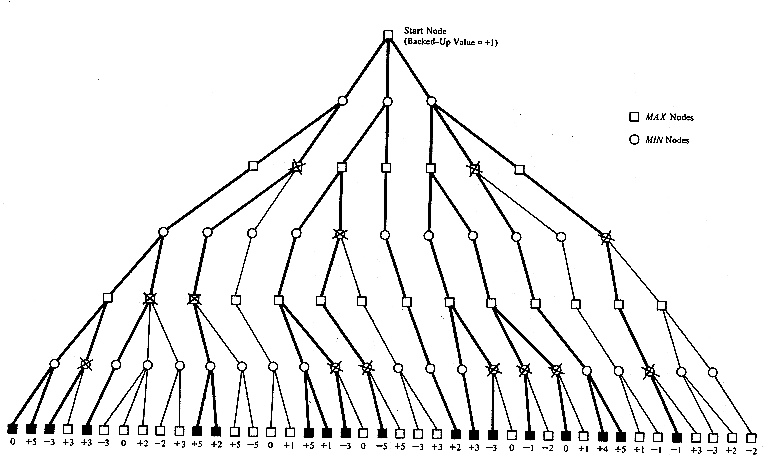 44